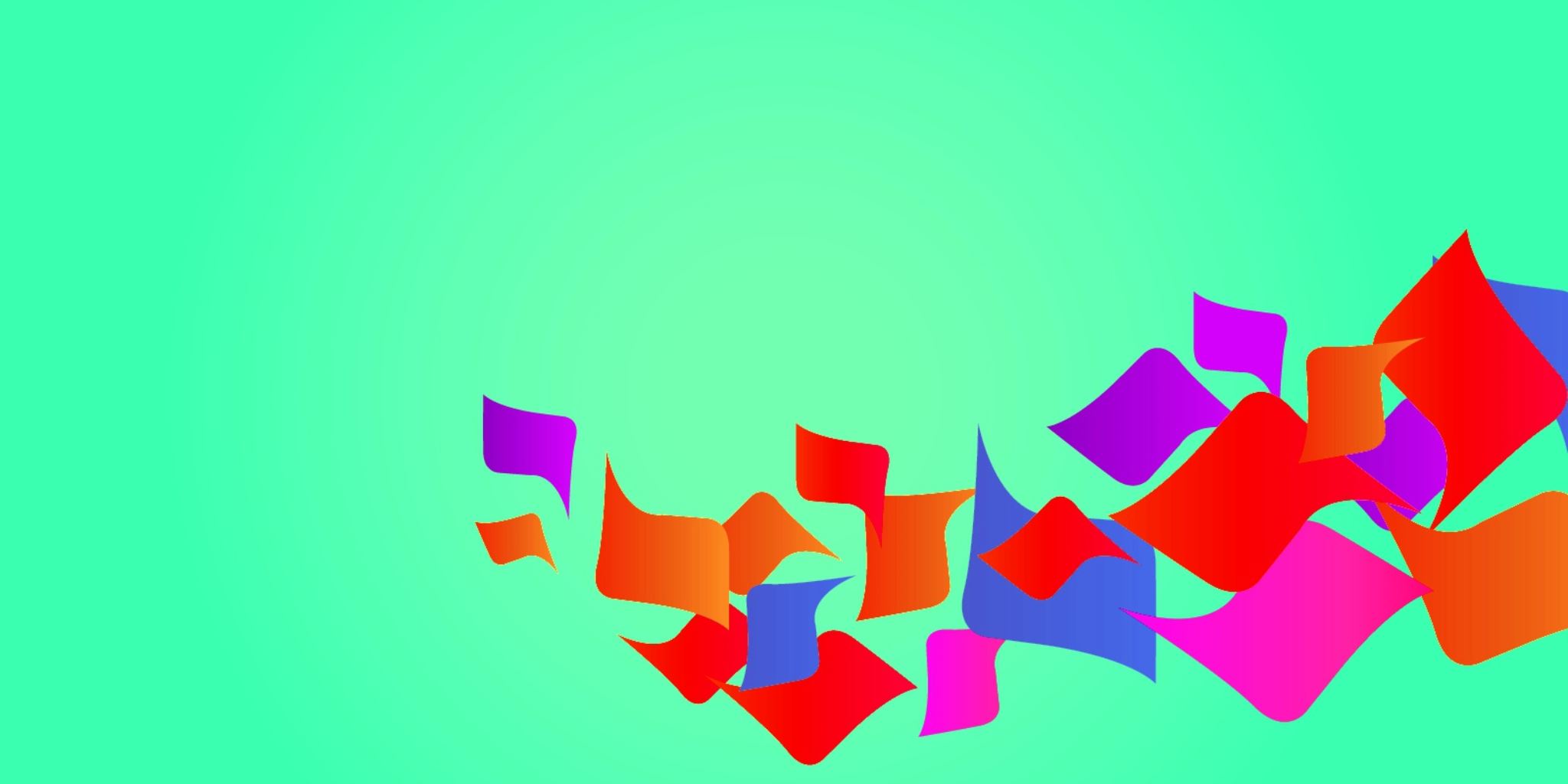 ESSER I/II/III Funds
Maureen Guilfoyle
Director of Instruction and Funded Programs
Allowable under ESSER I, ESSER II, and ARP ESSER III
Anything authorized by ESSA, IDEA, AEFLA, Perkins, and McKinney-Vento
Coordination of COVID preparedness and response efforts
Activities for low-income, SWD, EL, racial and ethnic minorities, homeless, and foster 
Developing and implementing procedures and systems
Training and PD on minimizing spread of infectious diseases 
Purchasing supplies to sanitize and clean Planning for, coordinating, and implementing activities, incl. meals 
Technology for students and staff 
Mental health services and supports 
Summer learning and supplemental afterschool programs 
Providing principals with resources necessary to address individual needs of schools
Implementing public health protocols 
Addressing learning loss (assessments, evidence-based activities, parents, attendance) 
School facility repairs to reduce risk of virus transmission 
Air quality improvements 
Other activities that are necessary to maintain operation and keep staff employed
Project Period
ESSER I, II and III (ARP ESSER) may be used for pre-award costs dating back to March 13, 2020, when the public emergency was declared. Funds are available for obligation: 
	•ESSER I through September 30, 2022. 
	•ESSER II through September 30, 2023. 
	•ESSER III through September 30, 2024.
ALLOCATIONS
ESSER I- $762,531 Non-Public- $34,834
ESSER II- $3,209,486
CRRSA-ESSER II- $2,973,652 
Learning Acceleration- $190,834
Mental Health-$45,000
ARP ESSER-$7,550,824
ESSER- $6,683,092
Accelerated Learning Coaching & Educator Support Grant-$685,727
Evidence-Based Summer Learning and Enrichment Activities Grant-$46,752
Evidence-Based Comprehensive Beyond the School Day Activities Grant-$46,752
NJTSS Mental health Support Staffing Grant- $88,501
ESSER I (CARES FUNDS)
Purchase chromebooks to expand the 1:1 initiative in our district along with GoGuardian software. Purchase chromebooks for St. Michael’s School.
Provide laptops for classroom teachers to use for virtual and hybrid learning.
Purchase supplies to clean and disinfect all of the school buildings, including St. Michael’s School.
Provide Professional development for teachers in order to enhance remote/virtual learning.
ESSER II
ESSER II funds- $2,973,652
The purpose of the additional funding is to provide direct money to LEAs to assist in safely reopening schools, measuring and effectively addressing significant learning loss, and taking other actions to respond to the impact of COVID-19 on educators, students, and families.
Allowable uses- in addition to the 12 authorized uses in the CARES ESSER I with a distinct emphasis on the following additional uses:
Addressing student learning loss, to include administering and using high-quality assessments that are valid and reliable to accurately assess students’ academic progress; 
School facility repairs and improvement to enable operations of schools to reduce the risk of virus transmission and exposure to environmental health hazards; and 
Projects to improve indoor air quality in school facilities, including HVAC, window, and door repair, replacement, and/or upgrading.
ESSER II EXPENDITURES
Salaries & Benefits for summer programs & extended day programs- $134,024
Instructional supplies, software licenses, summer learning supplies, i-Ready diagnostic & instructional licenses- $473,502
Buildings- District wide Aluminum Window Reconstruction. Replace and repair HVAC systems - $2,230,240
PD for teachers on data analysis and intervention strategies, CAR and Data Coaches-$135,886
Learning Acceleration
Learning Acceleration- $190,834
Seventy-five percent of those funds will be used to support research-based academic enrichment activities such as summer learning academies, school year learning acceleration academies in STEM, and 1:1 tutoring. 
The remaining twenty-five percent of the Learning Acceleration Grant funds will be used for activities that support the broader learning ecosystem, such as evidence-based strategies to cultivate a growth mindset in students, professional learning for educators in the use of formative assessments and the use of extended instructional time to effectively scaffold students’ learning, as well integrate parents and educators into a multi-tiered system of supports. 
Budget includes the following: STEM supplies for summer & extended day programs, PD through outside consultants, literacy coaches, CAR and Data coaches
Mental Health Supports & Services
Mental Health Supports & Services -$45,000

These funds will support schools in building or enhancing a continuum of school-based mental health services for students, in coordination with existing county and local services, and supports for educators.
ARP ESSER
Stakeholder committee members
Maureen Guilfoyle-chair 
Gerry Benaquista, Jason Malanda, Randi Hutchinson, Sandra Paul, Yolanda Koon, Kim Conti, Deanna Chase, John O’Shea, Rich D’Avanzo, Craig Wojcik
Meetings with the Safe Reopening Task Force to create and update the Safe Return Plan every 60 days
Meetings to discuss use of ARP ESSER funds
Addressing student learning loss in math, ELA and Science
Continuing to employ existing staff in order to reduce class size
Continue Implementation of SEL/Trauma informed/mental health into programs
Improve ventilation in school buildings in order to open safely
ESSER Programs
Lobee Learning Virtual STEM program
1st session- March 8th to April 7th 4:15-5:15 Tuesdays and Thursdays
2nd session- after spring break
STEM kits sent home to 100 students
Hands-on materials, virtual teachers, video resources
	
	Varsity Tutoring Program
K-8 approximately 700 students signed up
Summer Bridge to Accelerate Learning
The Summer Bridge to Accelerate Learning program includes enrichment opportunities for students to support their social, emotional, and academic development. 
Students who attend can expect to be engaged in project-based learning activities in ELA (English Language Arts), Mathematics, and STEM (Science, Technology, Engineering, and Mathematics).
Students will work collaboratively using creativity and problem-solving skills to engage with tasks designed to engage students in foundational prerequisite skills needed for success at the next grade level. 
The goal of the program is to build on what students already know as a way to engage with new learning and to provide instruction in academic prerequisite skills that help students be more successful in their next grade level.